Chapter 17: Additional aspects of Aqueous Equilibria
Dr. Aimée Tomlinson
Chem
1212
Section 17.1
Common-Ion Effect
Common Ions
When two different species give rise to the same ion

I.E. both NaCl & HCl give rise to Cl-

Placing NaCl in HCl will repress the dissociation of the acid
Common-Ion Effect
Defn: a shift based on equilibrium due to the addition of a common ion 

It is based on Le Châtelier’s Principle

Example:




Adding HCO3- will shift the eq to the left
As a consequence less H3O+ is produced
The pH is higher than it would have been
Common-Ion Effect Example
Calculate the pH of a solution prepared by mixing equal volumes of 0.20 M CH3NH2 and 0.60 M CH3NH3Cl (Kb = 3.7 x 10-4). What is the pH of 0.20 M CH3NH2 without addition of CH3NH3Cl?
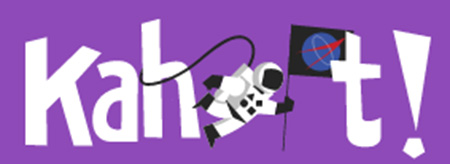 Section 17.2
Buffer Solutions
pH Buffer
A solution that resists changes in pH

Generated from an acid with its conjugate base or a base with its conjugate acid pair

Overall it is the result of the common-ion effect
Forming Good Buffers
Need a large buffer capacity: the quantity of acid/base needed to significantly change the pH of a buffer

Two ways to make a good buffer:
Equal volumes – where more concentrated solutions will give rise to a larger capacity
Equal moles – where larger volumes will give rise to larger capacities
Henderson-Hasselbalch Equation
This is how we figure out how to make our buffers
Buffer Example I
Calculate the pH and pOH of a 500.0 mL solution containing 0.225 M HPO4-2 and 0.225M PO4-3 at 25⁰C where Ka(HPO4-2)= 4.2 x 10-13.
Buffer Example II
How would we prepare a pH = 4.44 buffer using CH3CO2H and CH3CO2Na (Ka = 1.8 x 10-5)?
Comprehensive Example
This set of questions will include questions from both Chapter 16 & Chapter 17

Determine the pH for each of the following:
a.) 0.100 M HC3H5O2 with Ka = 1.3 x 10-5
b.) 0.100 M NaC3H5O2
c.) Mixture of a.) and b.)
d.) Mixture of c.) with 0.020 mol NaOH
e.) Mixture of c.) with 0.020 mol HCl
Part a.)
0.100 M HC3H5O2 with Ka = 1.3 x 10-5
Part b.)
0.100 M NaC3H5O2 with Ka = 1.3 x 10-5
Part c.)
0.100 M HC3H5O2 & 0.100 M NaC3H5O2 with Ka = 1.3 x 10-5
Part d.)
0.100 M HC3H5O2 & 0.100 M NaC3H5O2 & 0.020 mol NaOH with Ka = 1.3 x 10-5
Part e.)
0.100 M HC3H5O2 & 0.100 M NaC3H5O2 & 0.020 mol HCl with Ka = 1.3 x 10-5
Comprehensive Example
Putting it all together:

Determine the pH for each of the following:
a.) 0.100 M HC3H5O2 with Ka = 1.3 x 10-5	pH = 2.96
b.) 0.100 M NaC3H5O2							pH = 8.94
c.) Mixture of a.) and b.)						pH = 4.89
d.) Mixture of c.) with 0.020 mol NaOH	pH = 5.06
e.) Mixture of c.) with 0.020 mol HCl		pH = 4.71
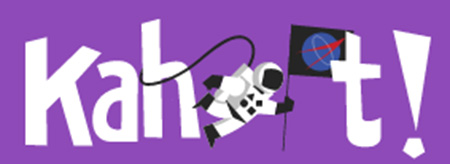 X 4
Sections 17.3
Acid-Base Titrations
Four Types of Neutralization
Strong Acid + Strong Base
Strong Acid + Weak Base
Always lead to acidic solution
Only anion of acid is a spectator ion
Always lead to neutral solution
Salt is present but as spectator ions
Weak Acid + Strong Base
Weak Acid + Weak Base
Must compare Ka & Kb to determine pH
There are no spectator ions
Always lead to basic solution
Only cation of base is a spectator ion
Titration
Used to determine the concentration of an unknown
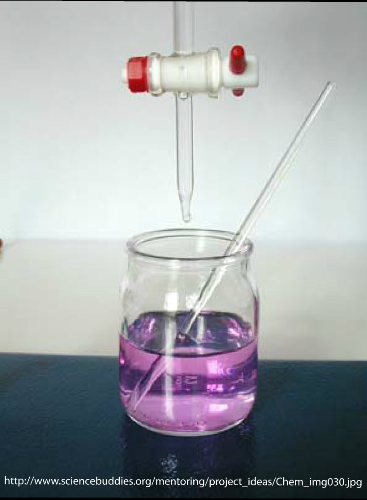 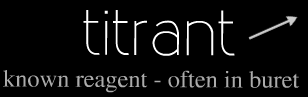 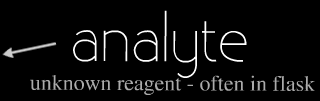 Titration Curve
A plot of pH versus volume of titrant
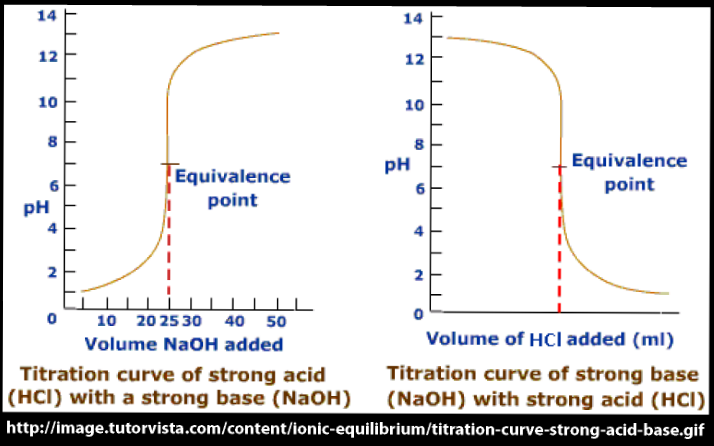 Equivalence Point
Point at which moles of acid = moles of base
Strong acid with weak base: pH < 7.0 acidic
Strong acid with strong base: pH = 7.0 neutral
Weak acid with strong base: pH > 7.0 basic
pH Indicators
Change color at the equivalence point
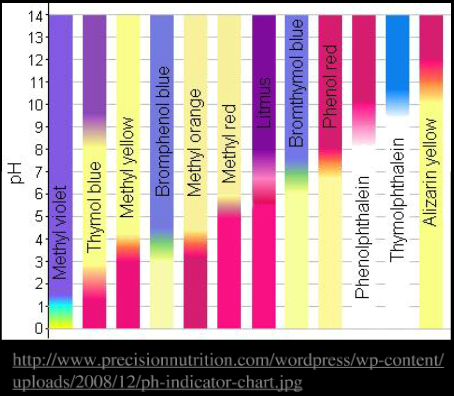 Strong acid with weak base
	thymol blue
Strong acid with strong base
phenolphthalein
Weak acid with strong base
alizarin yellow
Titration Example I
What is [NH3] if 22.35mL of 0.1145 M HCl were needed to titrate a 100.0mL sample?
Titration Example II
Strong with Strong: A 15.0 mL sample of 0.200 M NaOH is titrated with 0. 250 M of HCl.  Calculate the pH of the mixture after 10.0, and 20.0 mL of acid have been added.
Titration Example II
Strong with Strong: A 15.0 mL sample of 0.200 M NaOH is titrated with 0. 250 M of HCl.  Calculate the pH of the mixture after 10.0, and 20.0 mL of acid have been added.
Titration Example III
Strong with Weak: A 25.0 mL sample of 0.100 M acetic acid (HC2H3O2) is titrated with 0.125 M of NaOH.  Calculate the pH of the mixture after 0.0,10.0, 20.0, and 30.0 mL of base have been added. (Ka = 1.8 x 10-5)
Titration Example III
Strong with Weak: A 25.0 mL sample of 0.100 M acetic acid (HC2H3O2) is titrated with 0.125 M of NaOH.  Calculate the pH of the mixture after 0.0,10.0, 20.0, and 30.0 mL of base have been added. (Ka = 1.8 x 10-5)
Titration Example III
Strong with Weak: A 25.0 mL sample of 0.100 M acetic acid (HC2H3O2) is titrated with 0.125 M of NaOH.  Calculate the pH of the mixture after 0.0,10.0, 20.0, and 30.0 mL of base have been added. (Ka = 1.8 x 10-5)
Titration Example III
Strong with Weak: A 25.0 mL sample of 0.100 M acetic acid (HC2H3O2) is titrated with 0.125 M of NaOH.  Calculate the pH of the mixture after 0.0,10.0, 20.0, and 30.0 mL of base have been added. (Ka = 1.8 x 10-5)
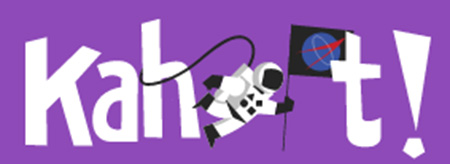 X 2
Section 17.4
Solubility Equilibria
Solubility Product
It is the equilibrium constant for solids in solution, Ksp
An actual example looks like:
Solubility Example
Determine the equilibrium concentrations (and solubilities) of BaF2(s), Ksp = 1.7x10-6.
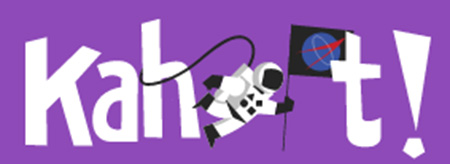 X 2
Section 17.5
Factors that Affect Solubility
Three Solubility Factors
Common-Ion Effect
pH
Complex ion formation – we are skipping this one
Common-Ion Solubility Example
Calculate the solubility of calcite (CaCO3) in 0.00100 M of Na2CO3 and in just plain water (Ksp = 4.5x10-9 at 25C).
pH Solubility Example
If the salt added possesses a conjugate acid or conjugate base then pH will impact the solubility of the salt








Addition of acid will pull carbonate out of the solution
Recall LCP when we remove product the eq will push forward
This leads to more CaCO3 being dissolved
Overall this trend demonstrates why so many compounds are more soluble in acidic solutions
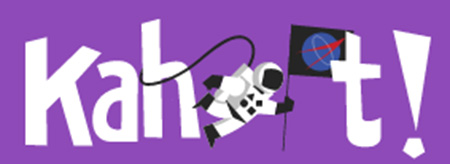 X 2
Sections 17.6-17.7
SKIP!